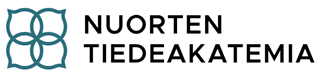 Nuorten Tiedeakatemian jäsenyys
Käytännön infoa
Yleistä jäsenyydestä
Suomalainen Tiedeakatemia kutsuu vuosittain noin 20 nuorta tutkijaa Nuorten Tiedeakatemian (Young Academy Finland, YAF) jäseneksi eri ryhmien ehdotusten pohjalta. YAF on yksi ryhmistä, ja YAFin omat ehdotukset valitaan avoimella jäsenhaulla. Joukossa on siis sekä jäsenyyttään itse hakeneita tutkijoita, että heitä, joille jäsenyys on saattanut tulla yllätyksenä
Jäsenkausi kestää neljä vuotta, minkä jälkeen jäsenet siirtyvät alumniin
Toimintaan osallistuminen on vapaaehtoista, mutta toivomme luonnollisesti, että kukin jäsenistä osallistuu ainakin jossain vaiheessa kauttaan aktiivisemmin - tapoja siihen on monia! Näistä voit lukea lisää dioista 6-11.
YAF organisaationa
YAF toimii Suomalaisen Tiedeakatemian yhteydessä rekisteröimättömänä yhdistyksenä. YAF on kannanotoissaan itsenäinen, mutta hallinnollisesti osa Suomalaista Tiedeakatemiaa
YAFin toimintaa koordinoi palkattu tiedekoordinaattori 50-70-prosenttisella työajalla. Lisäksi hankerahoituksella palkataan muita työntekijöitä. Kaudella 2024-2025 YAFissa työskentelee tiedekoordinaattori / Mene ja tiedä -lehden päätoimittaja Riikka Hiltunen (100 % työaika), tiedekasvatuskoordinaattori Kim Krappala (100 % työaika) ja Tutkija tavattavissa -kaksikieliskoordinaattori Selja Taipale (20-40% työaika)
Toimintaa suunnittelee tiedekoordinaattorin kanssa 6-10-henkinen hallitus, jossa on jäseniä kustakin vuosikerrasta
Syyskokouksessa päätetään kullekin toimintakaudelle toimintaryhmät, joiden vetäjät ovat hallituksen jäseniä, mutta joiden toimintaan myös muut jäsenet voivat halutessaan osallistua
Hallitus ja toimintaryhmät 2023-2024
Henkilöstö
Jäsentiedot, matkalaskut
Keräämme jäsenistä tietoa tilastointia ja toiminnan suunnittelua varten. Mikäli et ole jo täyttänyt tietojasi, teethän sen pikimmiten seuraavien linkkien kautta:
Jäsenet 2024-2028
Jäsenet 2021-2025, 2022-2026 ja 2023-2027
Jäsenet 2020-2024 (tulevat alumnit)
Korvaamme jäsenten matkakuluja osallistumisista Nuorten Tiedeakatemian tilaisuuksiin mahdollisuuksien mukaan. Tiedotamme erikseen kunkin tapahtuman kohdalla kulujen korvaamisesta. Täytetty matkalaskupohja tulee toimittaa tositteineen tiedekoordinaattorille (riikka.hiltunen@yaf.fi).
Ulkoinen ja sisäinen viestintä
Sisäiseen viestintään käytämme sähköpostia ja Slack-alustaa (harkitsemme siirtymistä Teamsiin). Liittymislinkki Slackiin (voimassa 9.9. saakka)
Jäsenprofiileja varten voit toimittaa tekstiä suomeksi ja englanniksi (ja tarvittaessa kuvan) tiedekoordinaattorille
Jaamme mielellämme tietoa esimerkiksi tutkijoidemme mediaesiintymisistä. Tiedekoordinaattorille voi vinkata näistä.
Tutkimukselle kasvot -sarjassa haastatellaan jäseniä, pääpaino uusimmissa jäsenissä. Tiedekoordinaattorille voi ehdottaa itseään haastateltavaksi
Somekanavista käytössämme on X, Facebook ja YouTube, mahdollisesti pian myös LinkedIn. Seuraathan meitä ja jaat postauksiamme!
Tapoja osallistua toimintaan
Akatemiaklubit ja muut kokoontumiset
Akatemiaklubit ovat Nuorten Tiedeakatemian sisäisiä tapahtumia, joissa uusimman kauden jäsenet esittelevät tutkimustaan. Esitelmät ja paneelit taltioidaan YAFin YouTube-kanavalle. Iltapäivien ohjelmassa on kutsuttuja puhujia, workshopeja tai muuta vuorovaikutteista toimintaa. Uusien jäsenten esitelmävuorot jaetaan syyskokouksen jälkeen. Matkakulut korvataan esiintyjille, mahdollisuuksien mukaan muillekin. Täältä lisää tietoa ja ohjeet esitelmän valmisteluun.
Järjestämme myös muita kokoontumisia, esimerkiksi pikkujouluja. Syksyllä 2024 starttaa etäkahvit erilaisten tutkijan uraan liittyvien teemojen ympärillä.
Toimintaryhmiin osallistuminen
Toimintaryhmien vetäjät ovat yleensä hallituksen jäseniä, mutta toimintaryhmiin saa mielellään osallistua omien resurssiensa mukaan
Perustietolomakkeella kysytään, minkä toimintaryhmien toiminnasta jäsenet ovat erityisesti kiinnostuneita. Toimintakaudella 2024-2025 kokeillaan postituslistojen käyttämistä eri toimintaryhmille. Näin ryhmissä voi olla mukana eräänlaisena varjojäsenenä
YAFin edustaminen erilaisissa tilaisuuksissa ja toimikunnissa
YAFille tulee tasaisesti pyyntöjä erilaisiin asiantuntijatehtäviin. Kartoitamme jäsentemme halukkuutta edustaa YAFia erilaisissa tapahtumissa ja toimikunnissa
Yksittäiset projektit
Tiedotamme jäsenistöä suunnitteilla olevista projekteista ja mahdollisista rahoitushauista ja suunnitteluryhmiin saa mielellään liittyä mukaan
Hallitukselle ja tiedekoordinaattorille saa esittää myös ideoita uusiksi projekteiksi
Esimerkkejä projekteista, joihin (hallituksen ulkopuolisetkin) jäsenet ovat aktiivisesti osallistuneet:
Keväällä 2022 laadittu kannanotto ilmastonmuutoksen hillitsemiseksi. Kannanoton laatimiseen osallistui 12 jäsentä eri tieteenaloilta. Kannanottoa koskeva uutinen.
Syksyllä 2024 aloittava nuorille suunnattu tiedeverkkolehti. Suunnittelutyöryhmässä koordinaattorien lisäksi 7 jäsentä
YAFin edustaminen SYNESPOD-workshopeissa keväällä 2024
Tutkija tavattavissa
Tutkija tavattavissa on Nuorten Tiedeakatemian menestyksekäs etätiedekasvatuspalvelu
Pooliin voi ilmoittautua täältä
Koordinaattori välittää tutkijoille vierailupyyntöjä, ja vierailuja voi tehdä omien resurssiensa mukaisesti
Syksyllä 2024 lanseerataan palveluun kytketty Mene ja tiedä -verkkolehti, jossa poolilaiset voivat julkaista lyhennettyjä yleistajuisia versioita vertaisarvioiduista artikkeleistaan